Disclaimers
We hope you find the information on our website and resources useful.
Animations
This resource has been designed with animations to make it as fun and engaging as possible. To view the content in the correct formatting, please view the PowerPoint in ‘slide show mode’. This takes you from desktop to presentation mode. If you view the slides out of ‘slide show mode’, you may find that some of the text and images overlap each other and/or are difficult to read. 
To enter slide show mode, go to the slide show menu tab and select either from beginning or from current slide.
Social Media
This resource/information is not intended to encourage social media use and we cannot accept any responsibility for pupils that sign up to social media sites after using this resource/information.
You may wish to delete this slide before beginning the presentation.
What Is Cyberbullying?
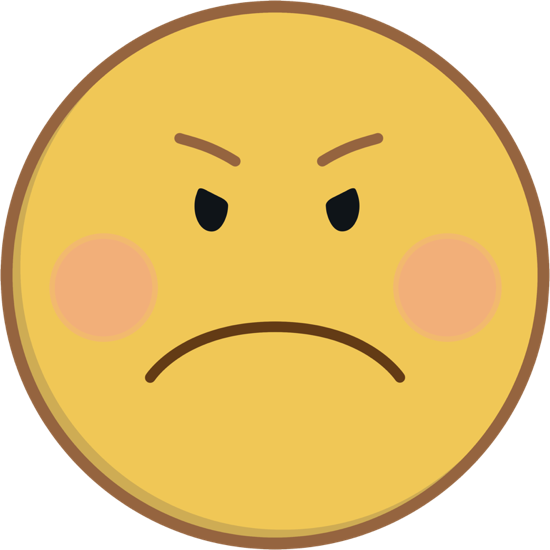 Someone deliberately posts a nasty or embarrassing photo of you on social media without your permission.
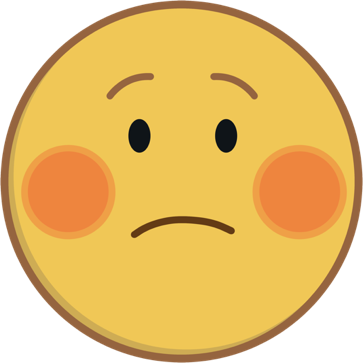 Unkind comments on social media.
Cyberbullying is any form of bullying which takes place online and causes harm or distress to a person or group of people.
Can you think of any examples of cyberbullying?
Prank phone calls.
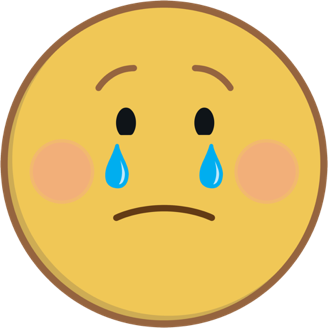 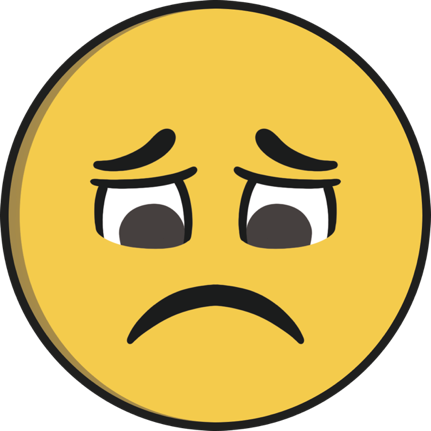 Being rude or unkind to someone in an online game.
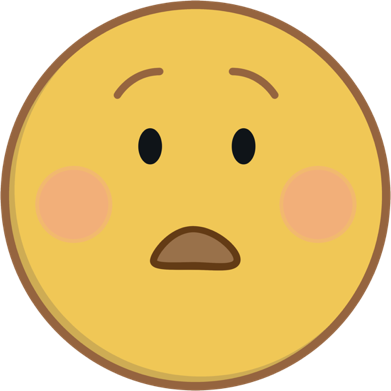 Receiving unkind or inappropriate emails or text messages.
Have any of these examples happened to you or a friend?
Text Messages
Types of Cyberbullying:
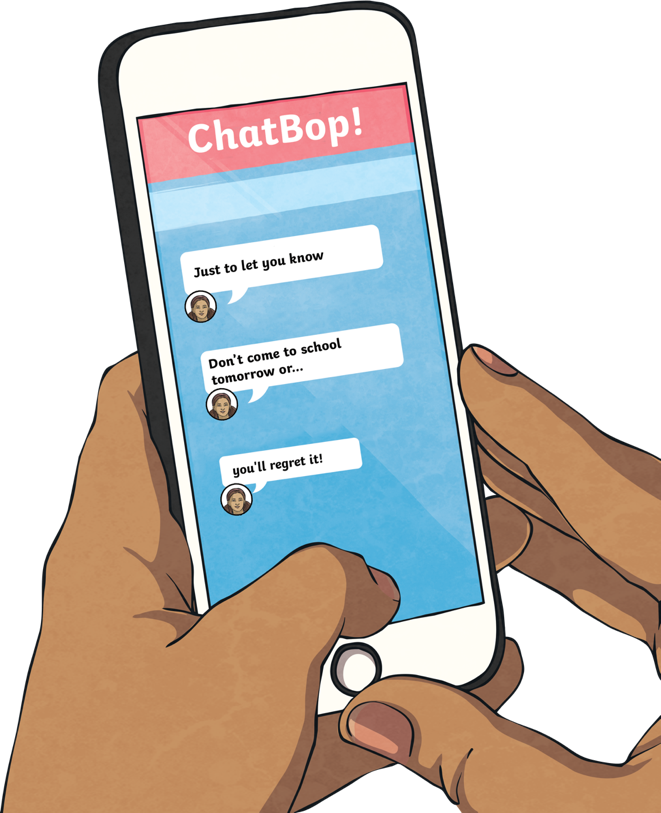 Sending abusive, nasty or threatening text messages to someone is a type of cyberbullying.
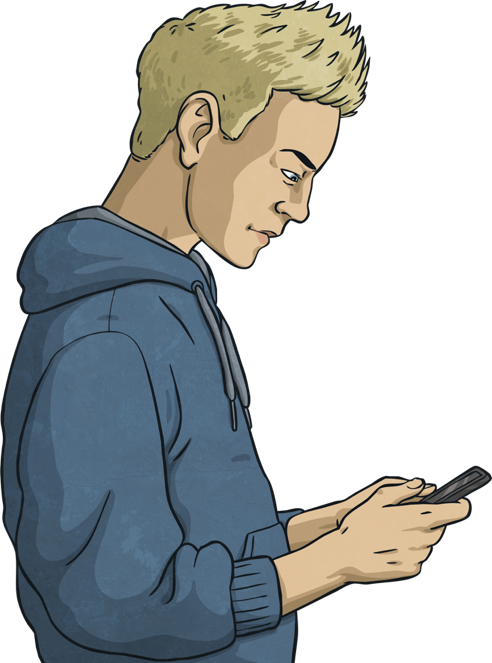 This could include sharing these texts with other people who might join in with the bullying.
Sharing
Types of Cyberbullying:
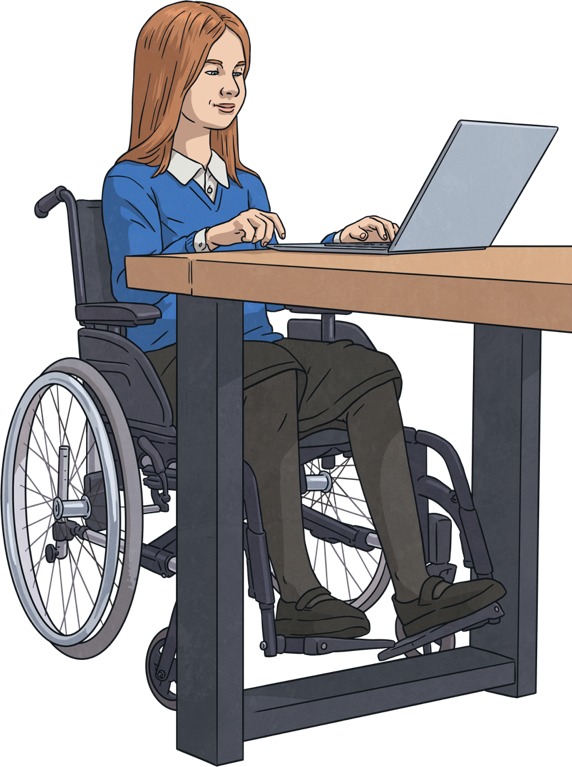 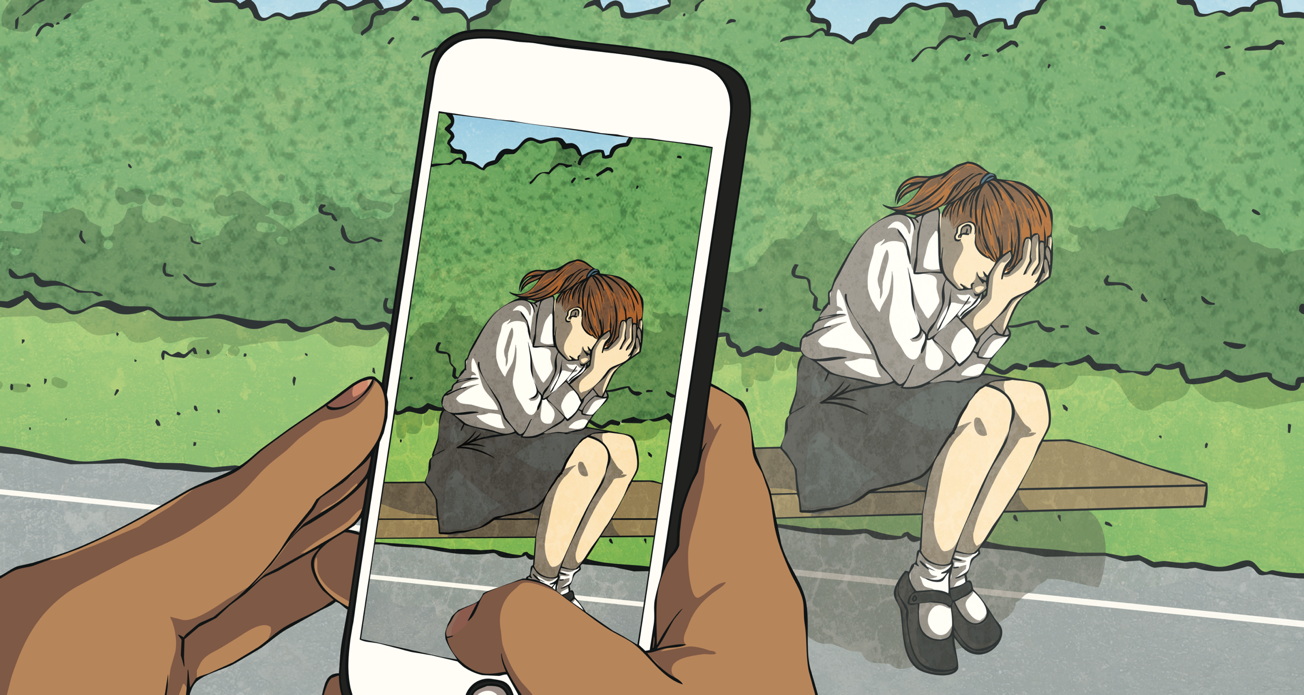 Creating and sharing images or videos that upset or embarrass someone is cyberbullying.
These videos or images could be shared using different devices, such as mobile phones, tablets or laptops.
They could also be shared through a variety of platforms, such as messages, online chat groups or social media.
Trolling
Types of Cyberbullying:
Trolling is posting or sending upsetting or threatening messages online about someone else. This could be on social networking sites or online game chats.
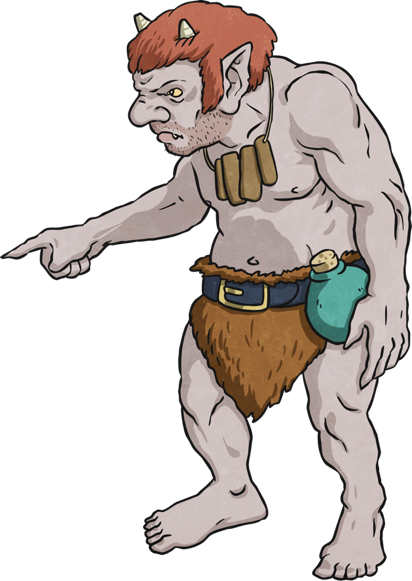 Trolls are usually anonymous and sometimes start arguments deliberately to encourage others to join in.
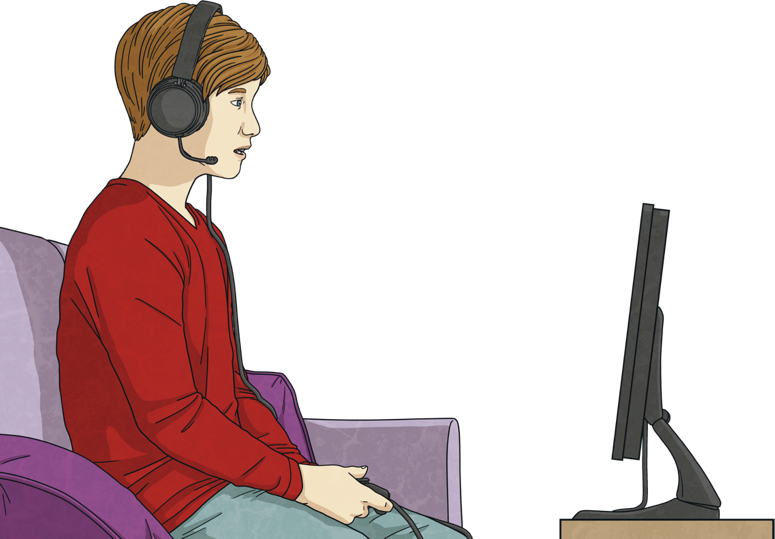 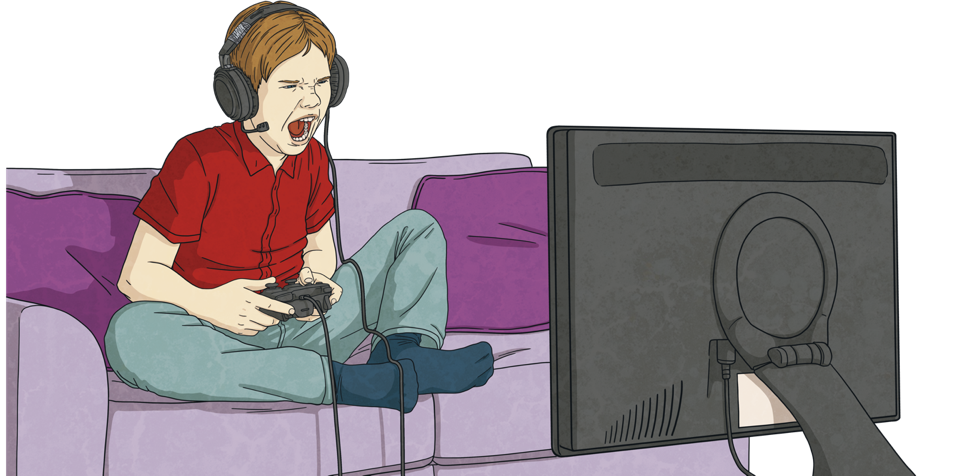 Exclusion
Types of Cyberbullying:
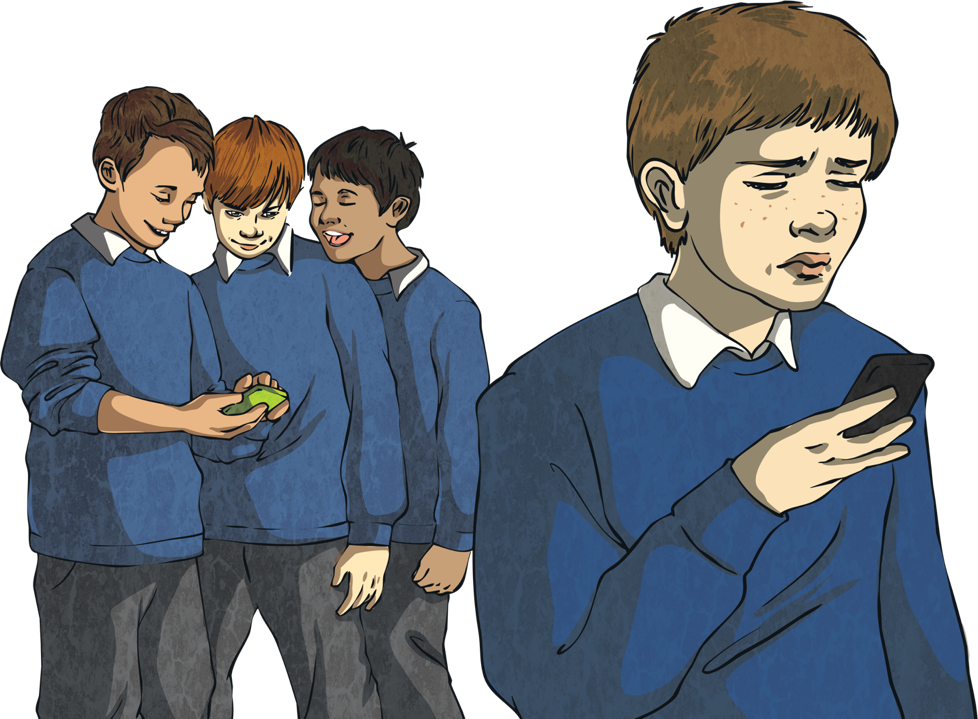 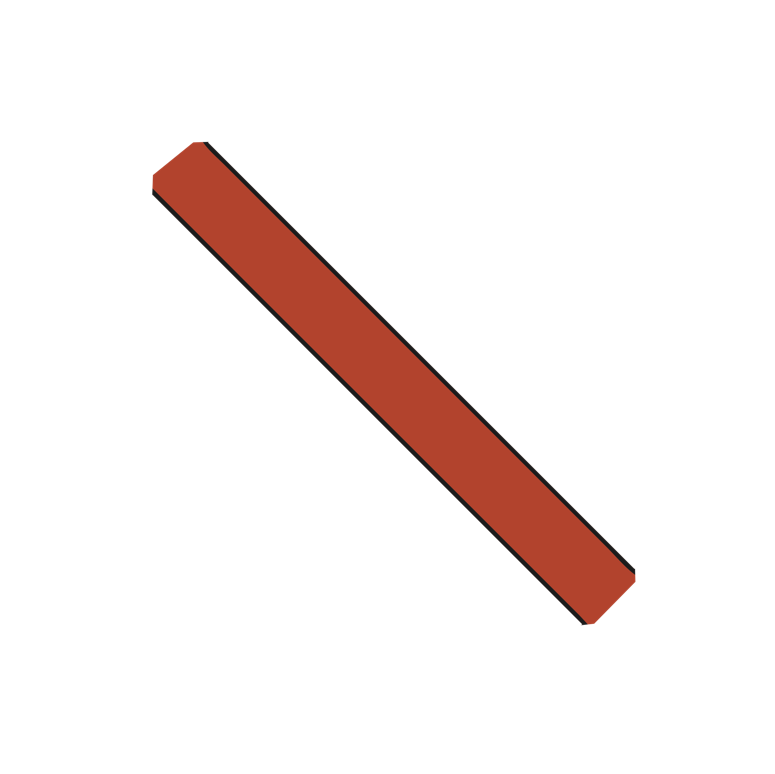 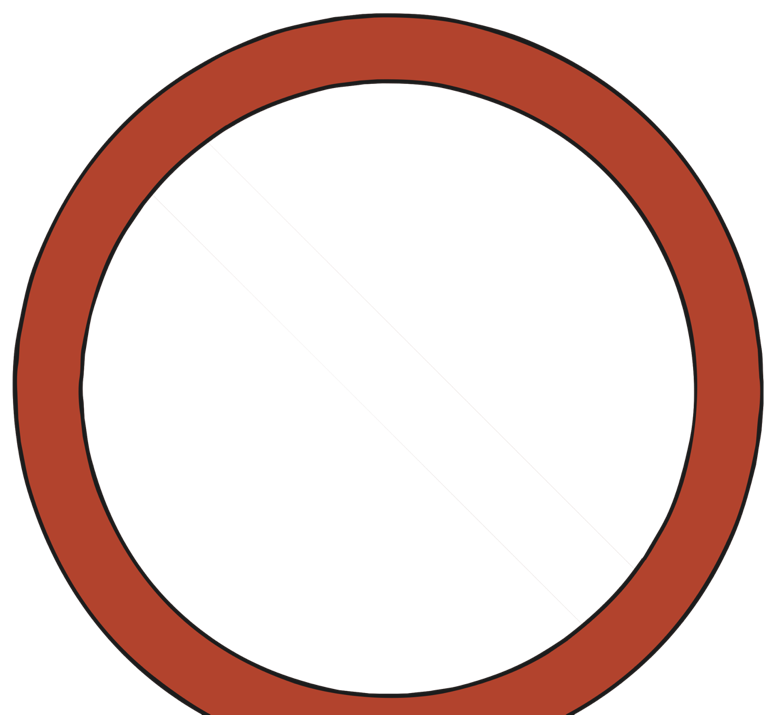 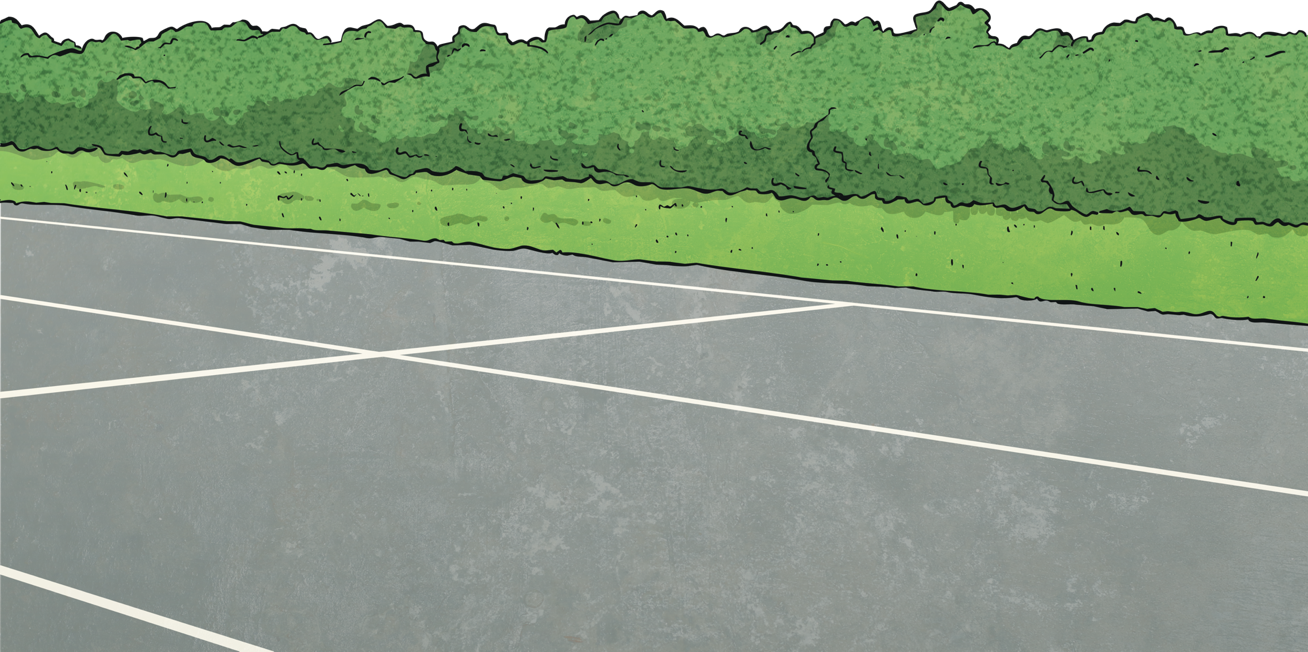 Choosing to exclude, leave someone out deliberately or block someone from an online game, chat or mobile phone chat group is cyberbullying.
This can greatly affect a victim as the people excluding them were usually their friends in the first place.
Faking
Types of Cyberbullying:
!
!
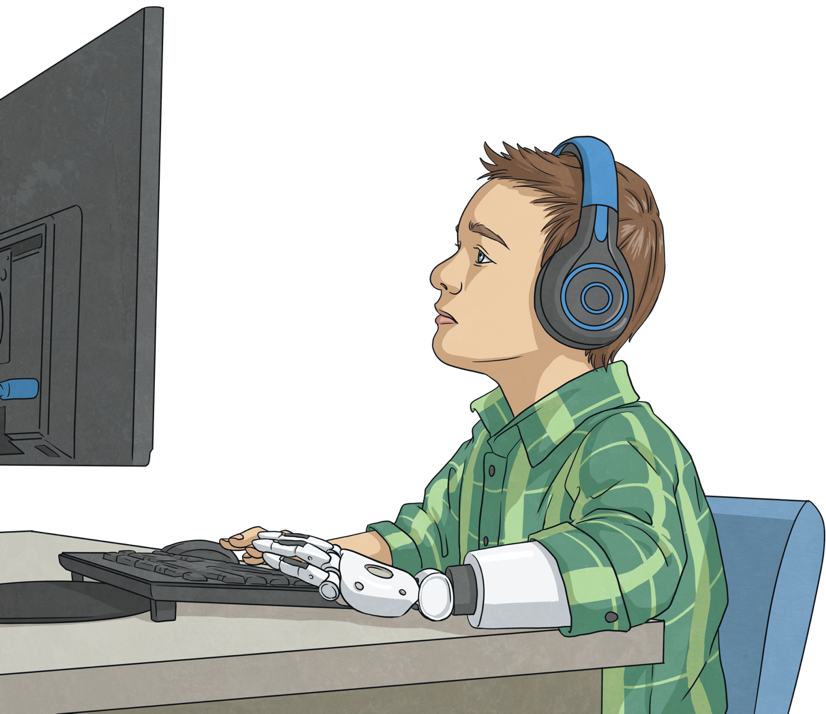 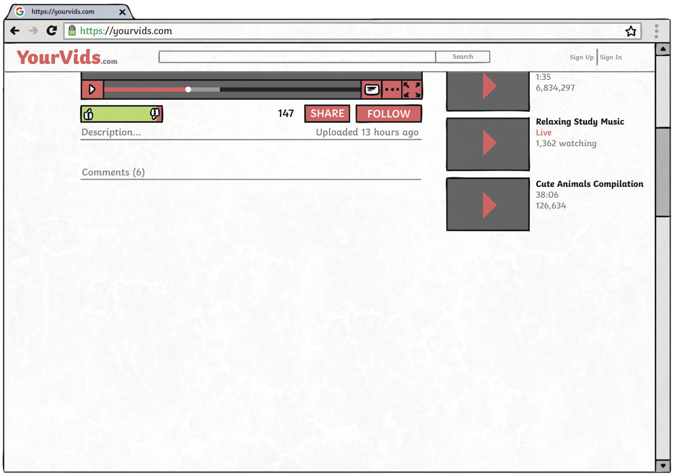 Creating a fake account or logging into someone else’s account in order to embarrass them, cause trouble or post bad things using someone else’s name is cyberbullying.
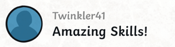 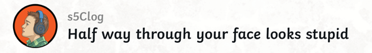 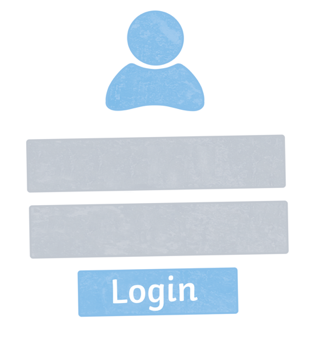 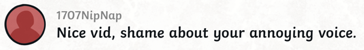 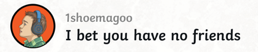 *****
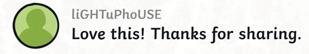 *****
Accessing and using someone else’s online chat, gaming or social media account to post mean or upsetting content is cyberbullying and could create real harm to the victim, even if it was ‘just a joke’.
Hating
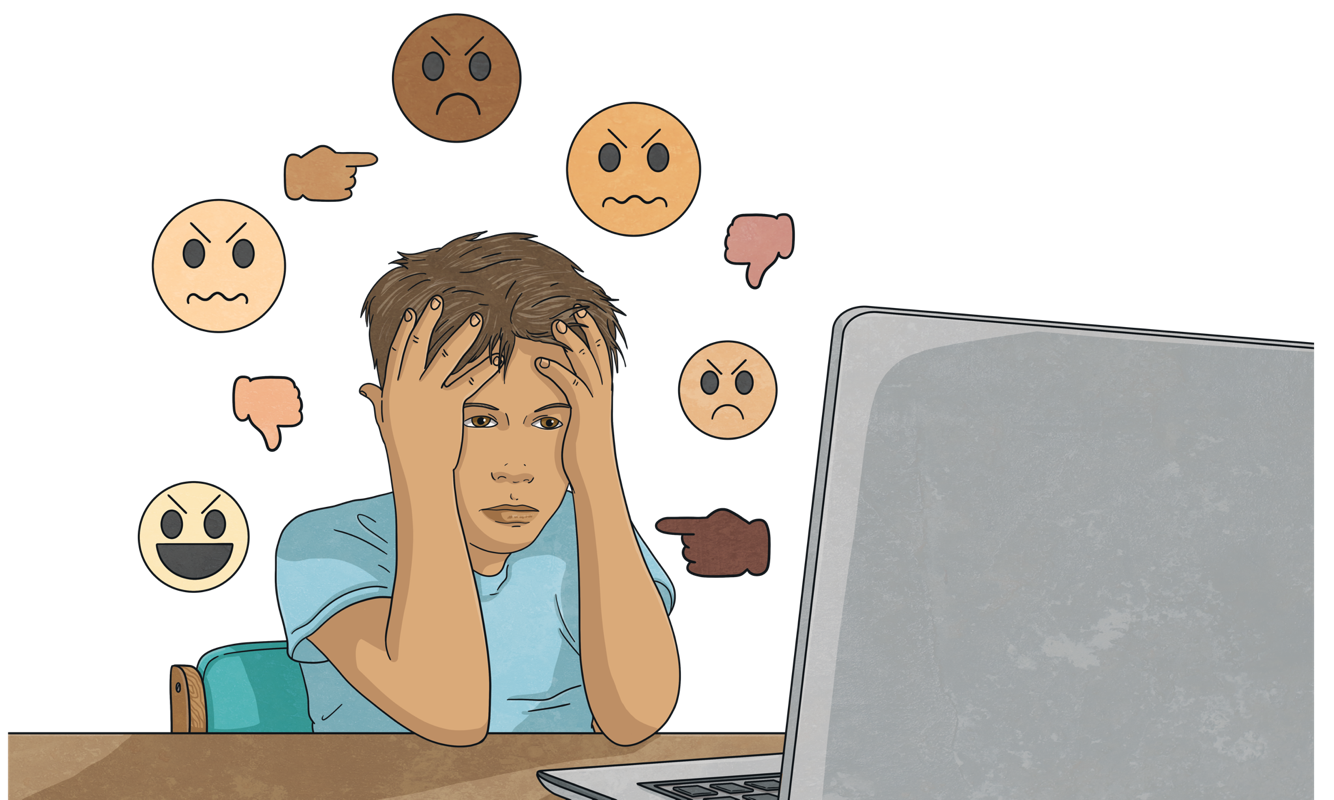 Types of Cyberbullying:
Posting messages that are deliberately hurtful or expressing you dislike in response to people’s online content is cyberbullying.
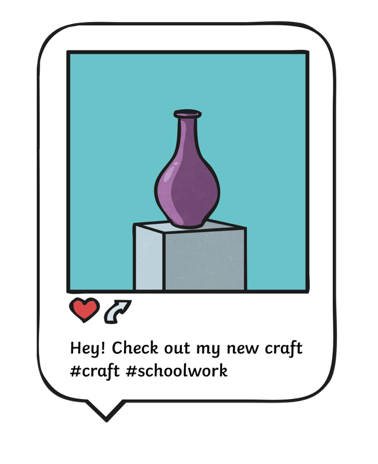 This could be one hurtful message about someone’s online photo or expressing constant dislike to someone’s online work.
Deepfakes
Types of Cyberbullying:
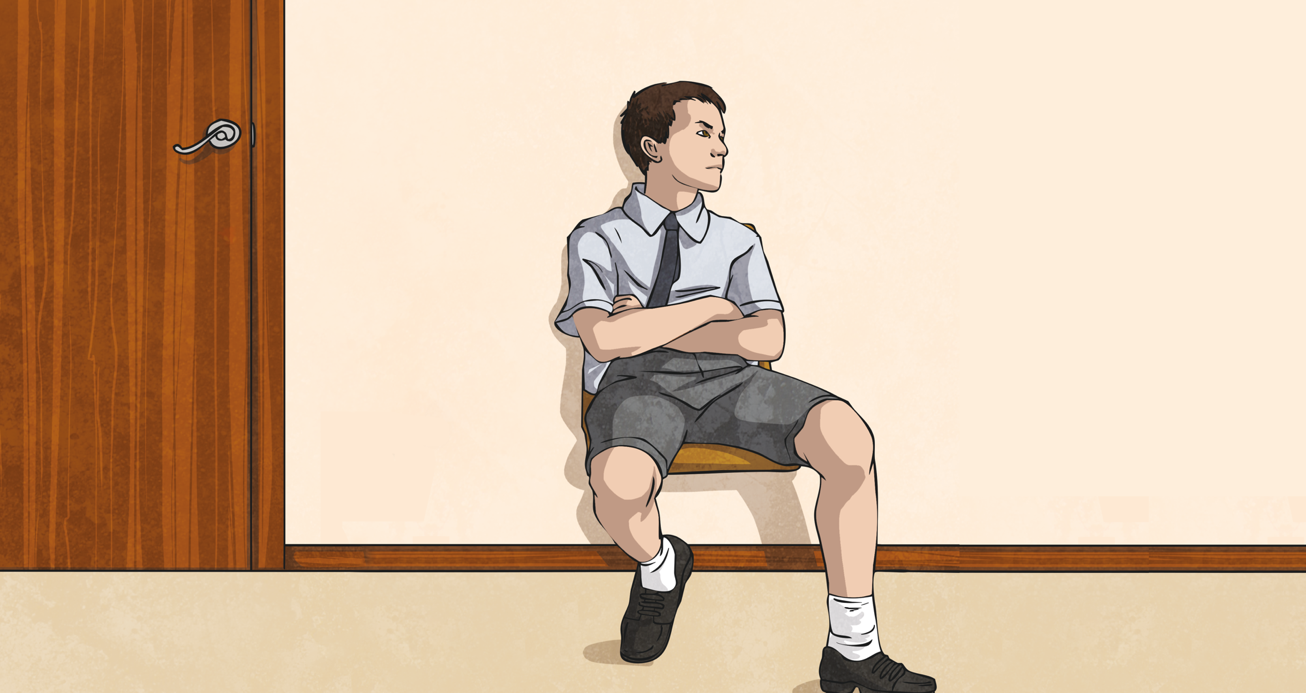 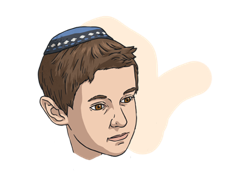 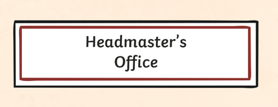 Images, videos or audio files that have been digitally altered to cause someone upset or harm is a type of cyberbullying.
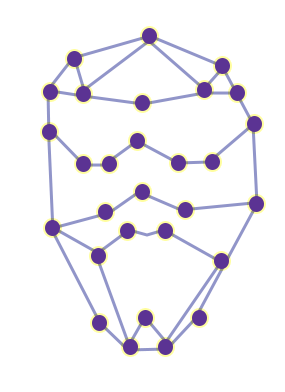 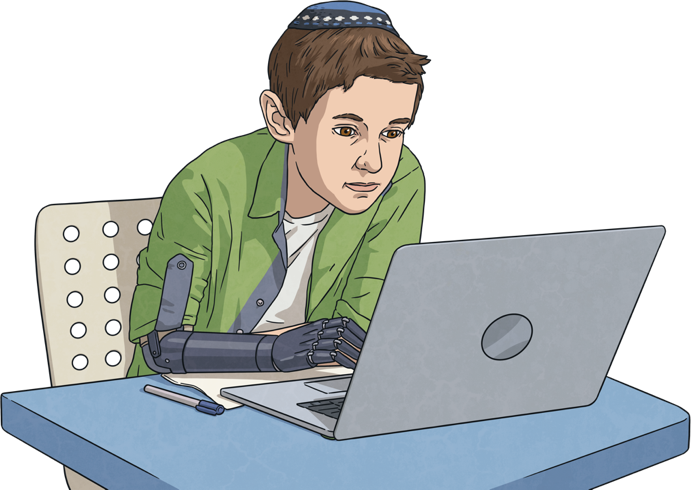 Digitally altered images, videos or audio files may show people doing things that have never happened.
Shaming
Types of Cyberbullying:
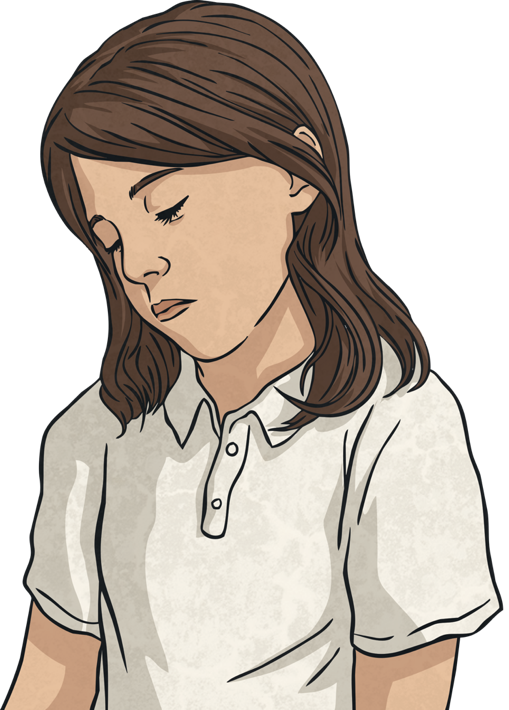 Setting up a private group or website to talk badly about someone else and spread rumours is cyberbullying.
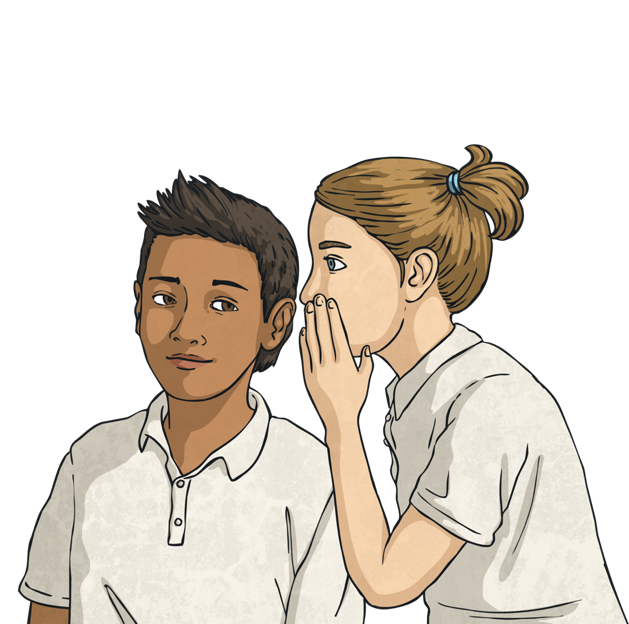 These rumours can cause hurt and distress to the victim.
Flaming
Types of Cyberbullying:
Repeatedly sending messages, images or comments to someone else to hurt or anger them is a type of cyberbullying.
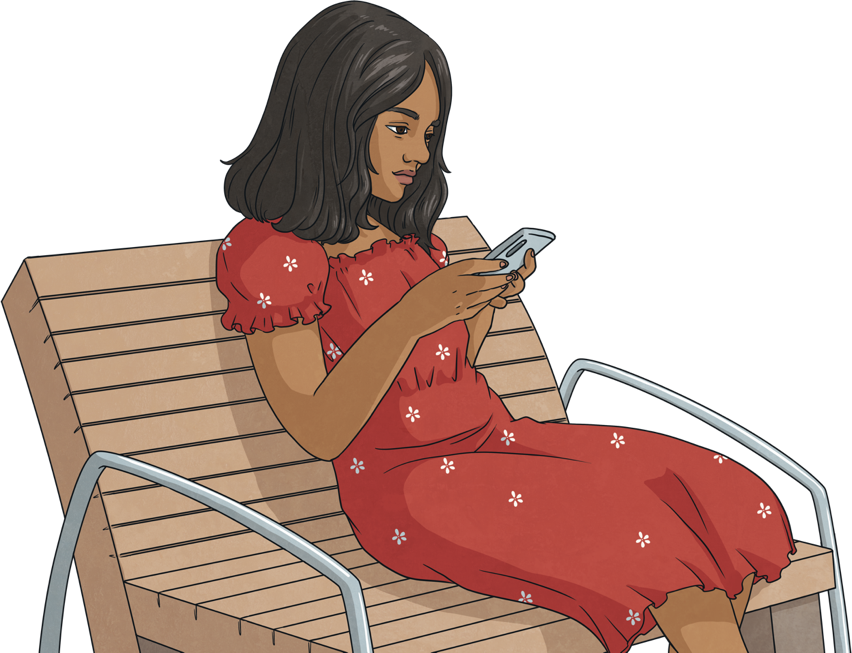 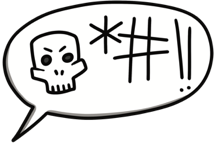 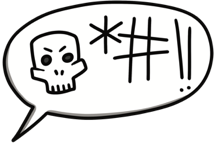 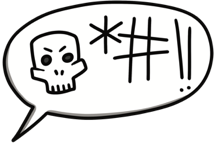 This could occur in online games, chat or mobile phone chat groups and often contains insulting or intimidating language.
Effects of Cyberbullying
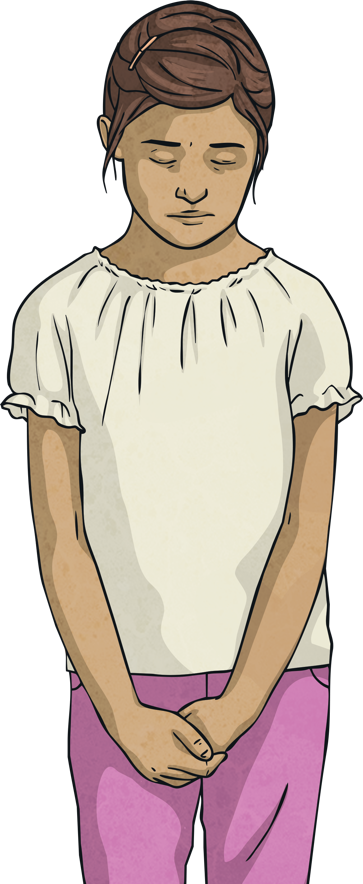 If you are a victim of cyberbullying, you might:
Anyone anywhere can be affected by cyberbullying. It can feel like there is no escape from it and can cause a lot of upset.
feel bad about yourself;
start spending more time alone;
worry about parents or other family members looking at your device;
find excuses to stay away from school;
be left out of social events or see less of your friends;
lose your appetite or feel like you need to change yourself to try and fit in;
feel a range of emotions, such as anger, sadness and loneliness.
What to Do If You’re a Victim of CyberBullying
What could you do if you or someone you know is being cyberbullied?
Anyone anywhere can be affected by cyberbullying. It can feel like there is no escape from it and can cause a lot of upset.
Report via the online site that you experience it on, then tell a trusted adult about it and ask for help.
REPORT
SAVE
BLOCK
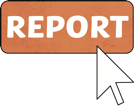 Keep evidence, take screenshots.
Block the person or group of people responsible.
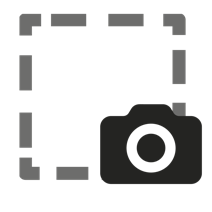 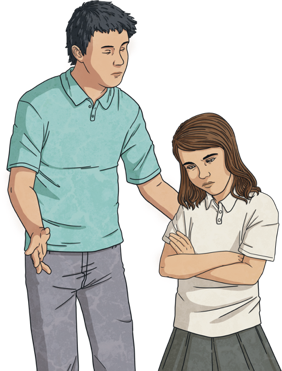 Don’t keep it to yourself! People want to help you and make it better.
Anti-Bullying Week
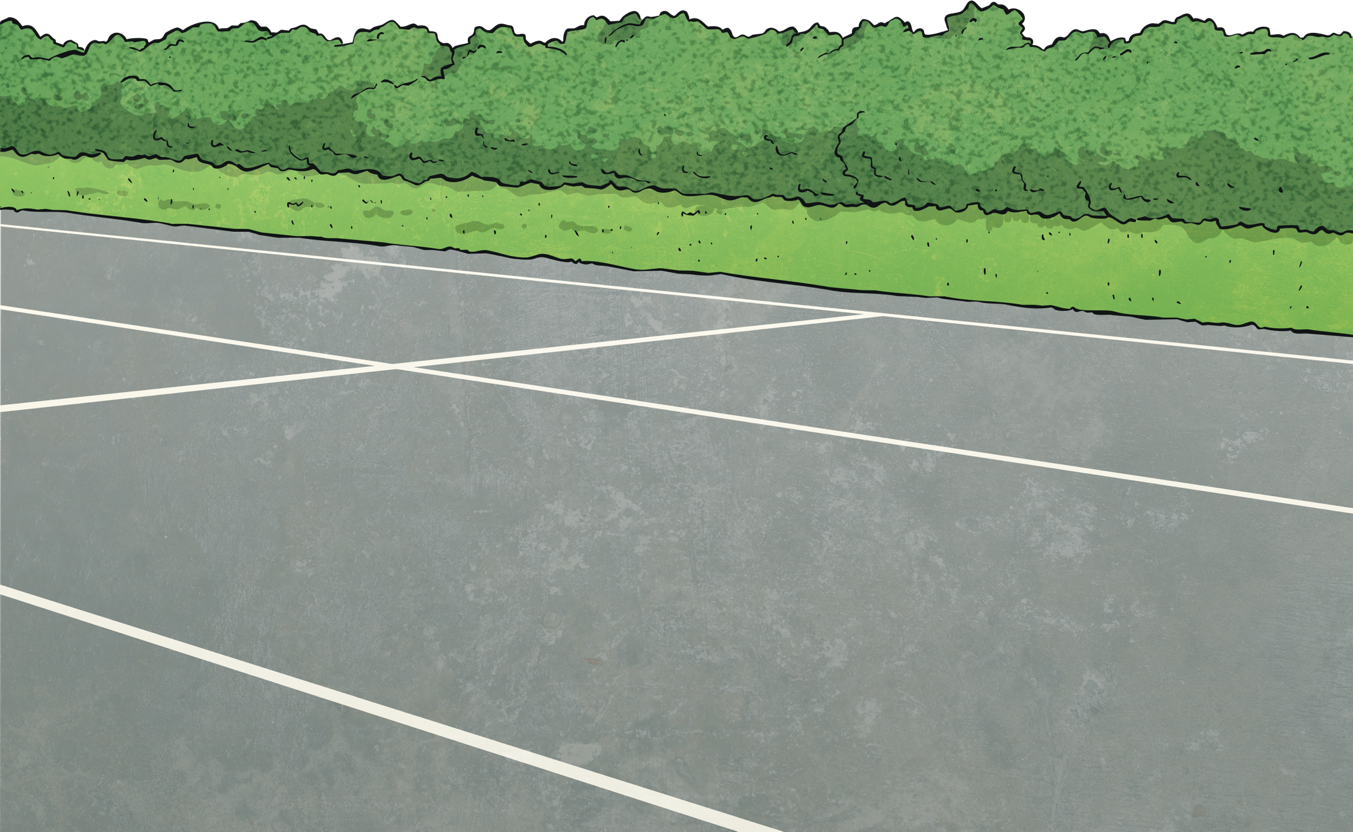 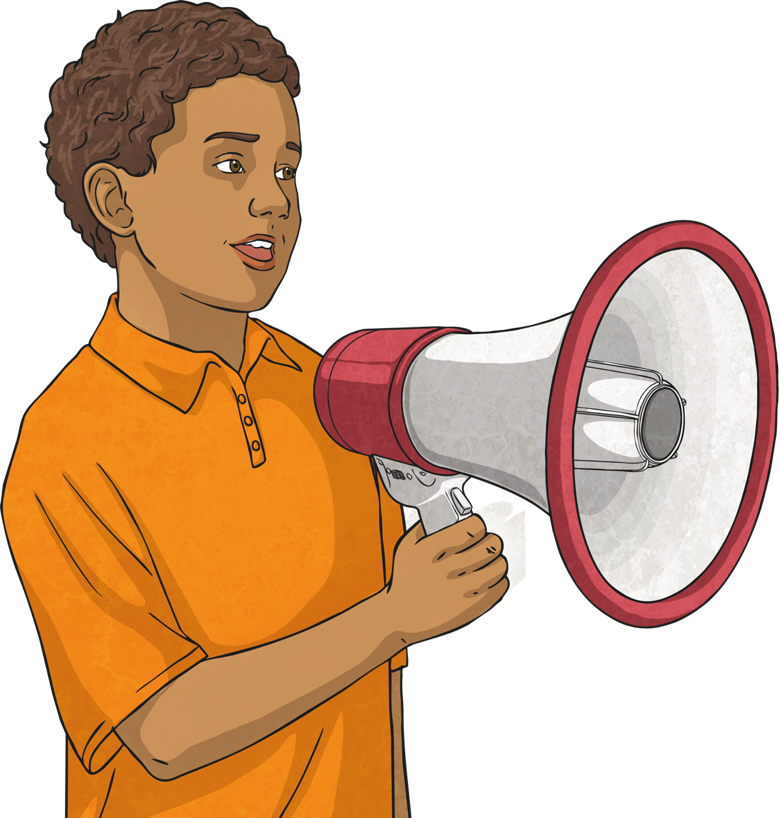 The Anti-Bullying Alliance organises anti-bullying week.
There is a different theme each year.
In 2023, Anti-Bullying Week runs from the 13th to 17th November.
‘Make a Noise About Bullying’.
The theme for 2023 is,